Nombres y Apellidos
DOCENTE
Correo electrónico @uce.edu.ec
+593 999999999
Quito, Ecuador
Edad
Nacionalidad
PERFIL
EXPERIENCIA PROFESIONAL
Registre su perfil profesional resumido
Universidad Central del Ecuador
Gestión
Quito, Ecuador
Coordinador de la Maestría en Educación, mención en Gestión del Aprendizaje mediado por TIC. (2022-actualidad)
Coordinador de la Maestría en Pedagogía de las Ciencias Experimentales mención Física. (2022-actualidad)
EDUCACIÓN
Registre sus títulos obtenidos
Universidad Central del Ecuador
Docencia
Quito, Ecuador
CAPACITACIONES
Docente del Módulo de Evaluación de aprendizaje mediante herramientas TIC de la Maestría en Educación, mención en Gestión del Aprendizaje mediado por TIC (2022)
Docente de Nivelación para la asignatura de Física de la Facultad de Ciencias Aplicadas de la UCE (2020-2022)
Apoyo Académico de en las asignaturas de Física Aplicada, Electricidad, Proyectos de Investigación, Investigación cuantitativa (2013-actualidad)
Docente de Informática (2011-2012)
Registre las capacitaciones brindadas
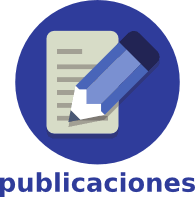 PUBLICACIONES
Registre las capacitaciones brindadas